Challenge mathématique 2024 – 2025
Manche 2 – Niveau 1 (problème 1 jour 3)

Les outils du peintreUn peintre a 35 outils : des pinceaux et des tubes de peinture. Voici les pinceaux du peintre : 





Combien a-t-il de tubes de peinture ?
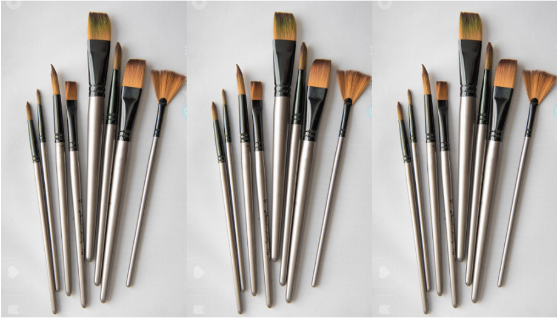 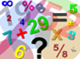 Mission mathématiques 68
Challenge mathématique 2024 – 2025
Manche 2 – Niveau 1 (problème 2 jour 3)

Les cartes
En début de partie, Lino a 13 cartes.
Il en donne à Amina.
Voici les cartes que Lino a maintenant :




Combien a-t-il donné de cartes à Amina ?
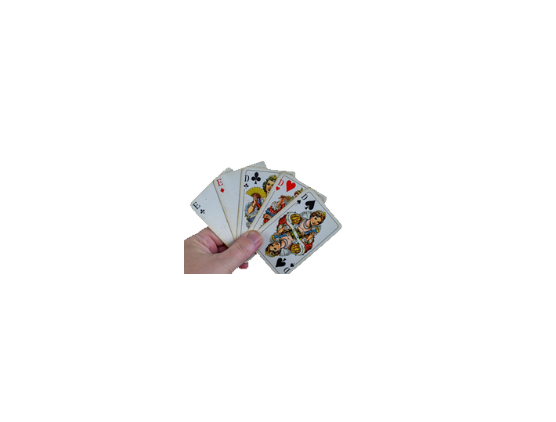 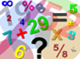 Mission mathématiques 68
Challenge mathématique 2024 – 2025
Manche 2 – Niveau 1










Bonus n°2 : production d’énoncé
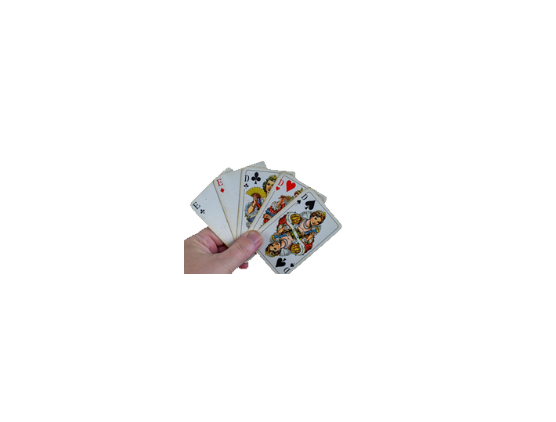 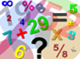 Mission mathématiques 68